What is the Purpose of Orientation?
Orientation is the time when we introduce you and welcome you to Navajo Technical University.
Provide a comprehensive information about the academic and student services resources and programs.
Prior to the beginning of classes you’ll learn about the keys to be a successful student, know what is available before you need it.
Guide students in answering all questions they might have.
Get to know the staff and faculty so you know who to turn to for help.
Getting to know those that will be with you from the start of your program to graduation.
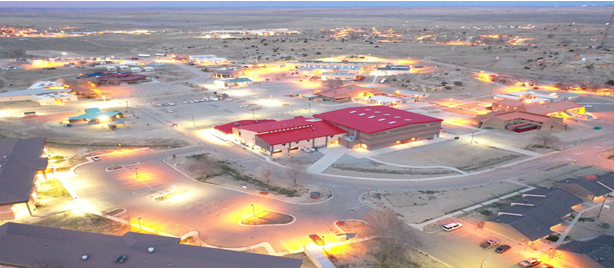 Student Service Department
Main Campus
Academic Advising, First Year Experience, Academic Counselors focuses on helping each students with:
Choosing an academic program
Planning out steps toward graduation
Solve problems that hinder progress towards an academic goal
Selecting courses for schedules
Assist with finding resources or referrals to appropriate  department
Early Alert Programs - interventions
Academic Progress
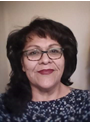 Kyle Arviso
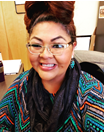 Leslie Tsosie
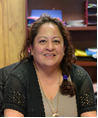 Sherietta Martinez-Brown
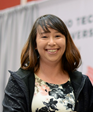 Valencia Begay
Chinle Site
Academic Advisement & Counseling
Danielita Haskey
Substance Abuse & Counseling
Accommodations
Tele-Counseling & referrals
substance abuse preventive education for individuals who are experiencing difficulties
Screening for a variety of mental health issues such as anxiety, depression, substance abuse, trauma, family issues, and codependency, relationship, family consultation, trauma informed care, depression, suicidal thoughts and crisis situations.
Chemical dependency
Monitor accommodation agreements 
 extra time a student requires to submit homework, quizzes, and tests and the use of recorded devices to submit recorded answers.
Collaboration bewteen instructors and students via laptop, phone text messages/pictures, fax, or by Zoom video platform.
Reasonable Accommodations: Low-tech devices available for students with special needs utilizing, i.e., hearing aid, magnifying sheet, & voice recorder. Free applications (apps) like Screen Readers, Alexicom AAC, and Livescribe are available. Contact staff for access and download the apps. Otherwise, the use of YouTube videos to show how to download apps will suffice.
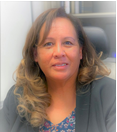 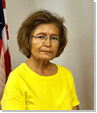 Cheryll Atine
Counseling Services
Virginia Edgewater
Provides guidance in selecting a career planning corresponding to your academic program.
Internships
Opportunities for the job market. 
Assistance with resume writing, & interviewing techniques.
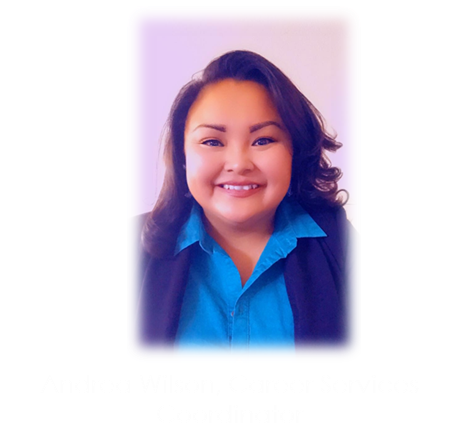 Andrea Wilson
Career Services Coordinator
Natalie Denezpi
Career & Internship Advisor
Career Services
Child Care Services on campus at a reasonable cost – will reopen until further notice.
Follows a curriculum that promotes development  of the whole child.
Laureen Becenti
Child Care Manager
Child Care
Residential housing for single and family housing.
Full time students and live beyond 55 mile radius.
Security deposits
Taking applications
Will be running at 50% capacity
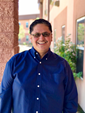 Wilson Gilmore
Residential Manager
Garrith Becenti
Lead Residential Assistant
Residential Services
Tutoring Services
Computer lab
Mentorship program
Student Veteran’s Coordinator
Workshops
NITSÁHÁKEES BEE’ANOOSÉÉŁ STUDENT SUCCESS CENTER
Inventory of textbooks and school supplies.
Pick  up your books! Curbside deliveries.
Books Mailed, send schedules to Jackie Francisco @
jfrancisco@navajotech.edu
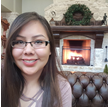 Bookstore
Wellness Center
Student Activites
Limited Student activities on and off campus. Majority of events through zoom/ virtual presentation.
Oversee Student Senate & Miss NTU
Have Rodeo team, Cross Country & Archery 
Due to the COVID-19 pandemic the center will continue to be closed until further notice.
Will follow CDC guidelines when it reopens, limited services
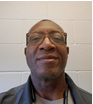 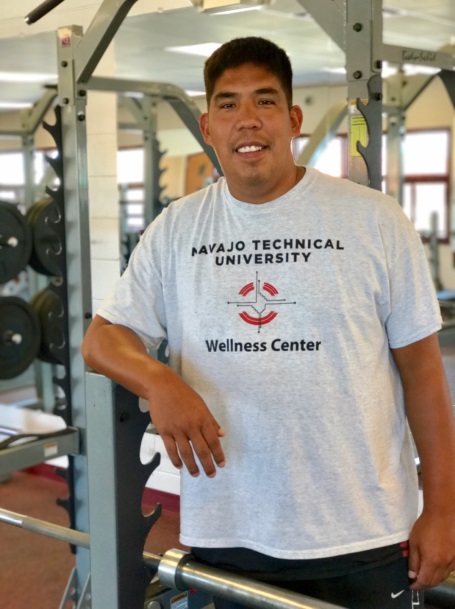 George LaFrance
Wellness Center & Student Activities
Michael McMillan
NTU STUDENT ASSISTANCE
Emergency Aid
Portal will open February 1, 2021
Gas Cards
Still on order – available once they come in
Laptop/Mifi checkout
Call the IT Department or email its@navajotech.edu
Available Assistance